Formal Verification of Workflow Policies for Smart Contracts in Azure Blockchain
Shuvendu K. Lahiri Microsoft Research shuvendu@microsoft.com
Shuo Chen 
Microsoft Research shuochen@microsoft.com
Yuepeng Wang 
University of Texas at Austin ypwang@cs.utexas.edu
Isil Dillig 
University of Texas at Austin isil@cs.utexas.edu
Rong Pan 
University of Texas at Austin rpan@cs.utexas.edu
Cody Born 
Microsoft Azure
coborn@microsoft.com
Immad Naseer 
Microsoft Azure imnaseer@microsoft.com
Presenter: Saar Cohen
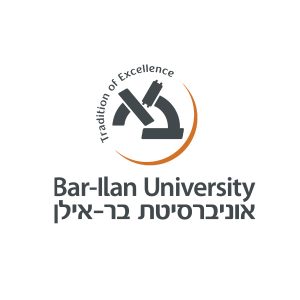 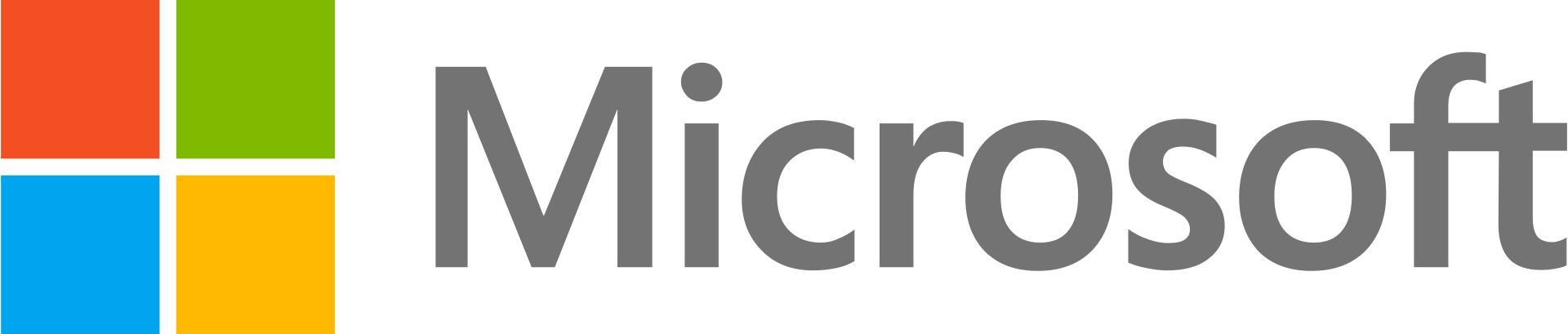 1
Motivation
Blockchain-as-a-Service (BaaS)
Major cloud platform companies (e.g., Microsoft, IBM, Amazon, SAP, and Oracle) are offering Blockchain-as-a-Service (BaaS) solutions

The business value-add of the blockchain has the potential to exceed $3.1 trillion by 2030 
https://www.gartner.com/en/documents/3627117
The Financial Impact of Bugs in Smart Contracts
Bugs and vulnerabilities in smart contract code have resulted in several high-profile exploits that undermine trust in the underlying blockchain technology

The TheDAO exploit resulted in the loss of almost $60 million worth of Ether 
https://medium.com/@MyPaoG/explaining-the-dao-exploit-for-beginners-in-solidity-80ee84f0d470 

The Parity Wallet bug caused 169 million USD worth of ether to be locked forever
https://www.theregister.co.uk/2017/11/16/parity_flaw_not_fixed
The Purpose of the Paper
The Goal: Studying the safety and security of smart contracts present in Azure Blockchain Workbench (or Workbench for short)

A first attempt: Hard-fork the blockchain and revert one of the forks back to the state before the incident

Problem: Defeats the core values of blockchain, such as immutability and decentralized trust
Talk Outline
Overview of the Approach
Azure Blockchain Workbench Application Policy
Azure Blockchain Workbench Smart Contract
Semantic Conformance Verification

 Semantic Conformance Checking

 Formal Verification using VeriSol
2
Overview of the Approach
Workbench Application Policy
Azure Blockchain Workbench applications are multi-party workflows defined by configuration metadata and smart contract code. 

Configuration metadata defines:
Name and description of the blockchain application
Unique roles for users who can act or participate within the blockchain application
One or more workflows.
Act as a finite state machine (FSM) to control the flow of the business logic
Can be independent or interact with one another
Role-based Access Control
Workflows
Each workflow acts as a finite state machine (FSM) to control the flow of the business logic
Workflows can be independent or interact with one another.

The workflow describes:
Roles
States of a contract
The set of enabled actions (or functions) at each state restricted to each role
Initiator roles permitted to initiate each action
Smart contracts that represent business logic in code files
Example: HelloBlockchain
A workflow between a person sending a request and a person responding to the request
States
Global Roles
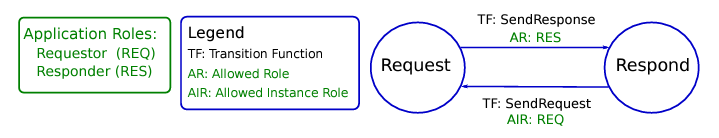 Initiator Role
Actions
Example (Transitions): HelloBlockchain
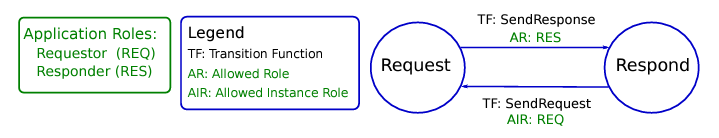 Workbench Application Smart Contract
After specifying the application policy, a user provides a smart contract written in Solidity to implement the workflow

Workbench supports the popular language Solidity for targeting applications on Ethereum
Example: Solidity contract for HelloBlockchain
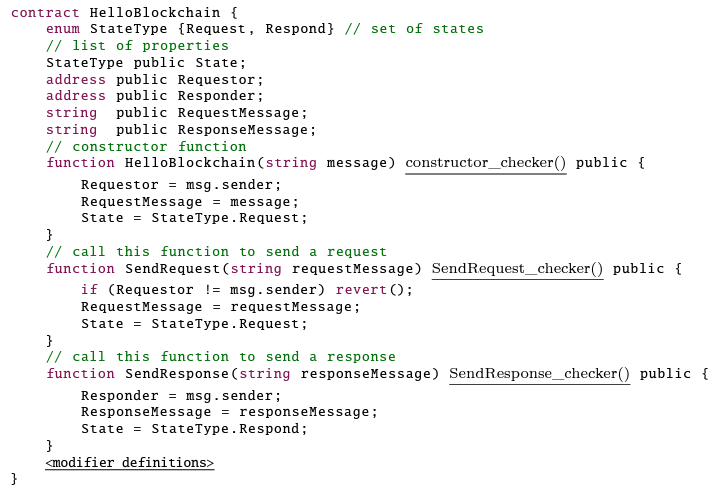 Tracks the current state of a workflow
Example: Solidity contract for HelloBlockchain
Composition of the contract:

A constructor

Functions defined in the policy, with matching signatures
Reflect the state transitions
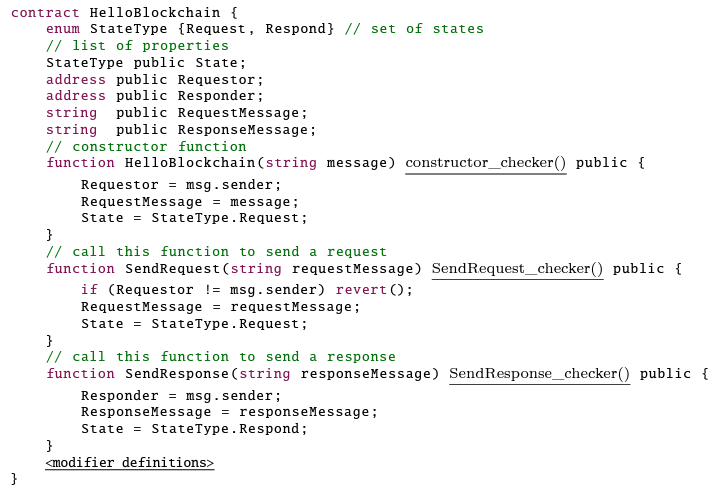 Semantic Conformance Verification
Inconsistencies can lead to unexpected state transitions
Semantic Conformance Verification
Semantic conformance ensures the smart contract respects the policy

Reduced to checking assertions on an instrumented Solidity program
Provided by adding modifier invocations
A modifier – a Solidity construct that allows wrapping a function invocation with code that executes before and after the function body
Example: Modifiers for HelloBlockchain
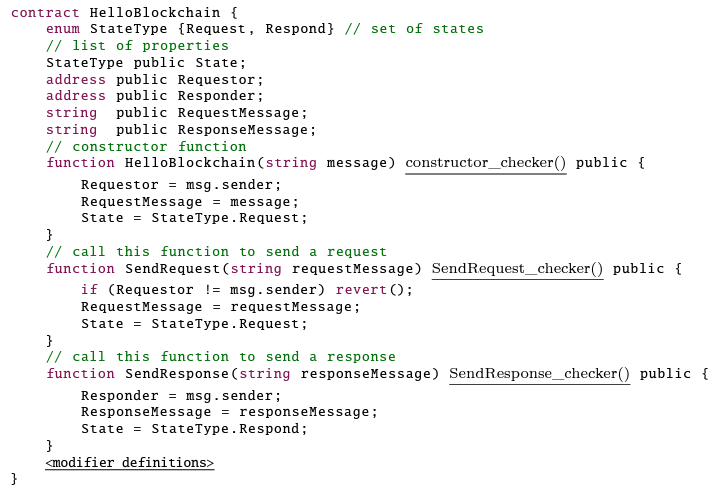 Example: Modifiers for HelloBlockchain
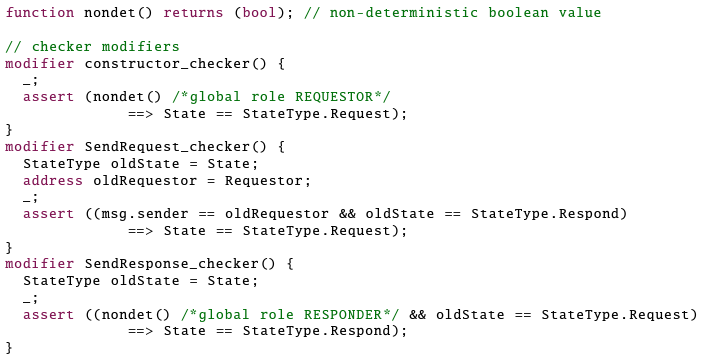 For instance, SendRequest_checker ensures that any execution starting in Respond with instance role Requestor should transition to Request
VeriSol
A formal verifier for checking safety of Solidity smart contracts

Applies to the instrumented Solidity program

Can find counterexamples (in the form of a sequence of transactions)

Can automatically construct proofs of semantic conformance
Semantic Conformance Checking
Formalization of Workbench Application Policies
Formalization of Workbench Application Workflows
Semantic Conformance – Definition
Syntactic Conformance
Semantic Conformance
Semantic Conformance
Modifiers Constructs for Instrumentation
Modifier invocations are generally depicted as follows:




The Solidity compiler transforms the body of Bar to execute pre-stmt (resp. post-stmt) before (resp. after) Bar-stmt.
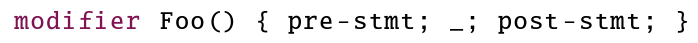 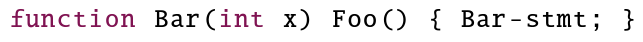 Helper Predicates
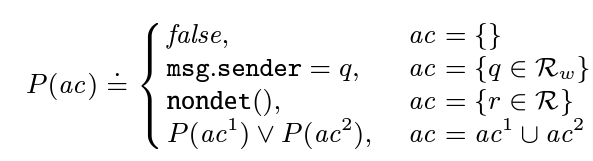 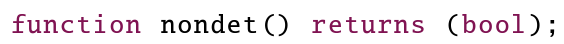 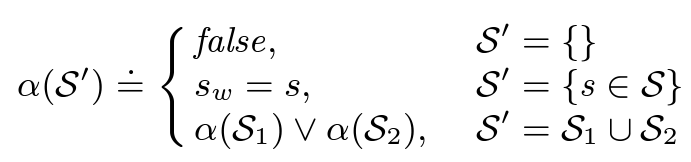 Instrumentation for Semantic Conformance Checking
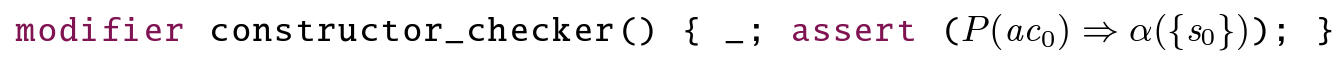 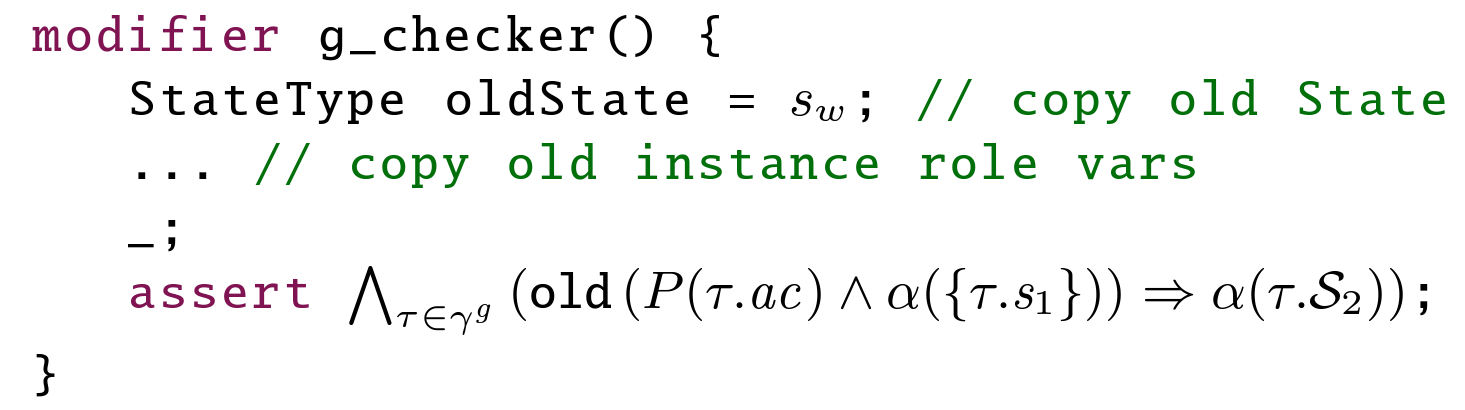 Formal Verification using VeriSol
Contract Invariants
Harness for Solidity Contracts
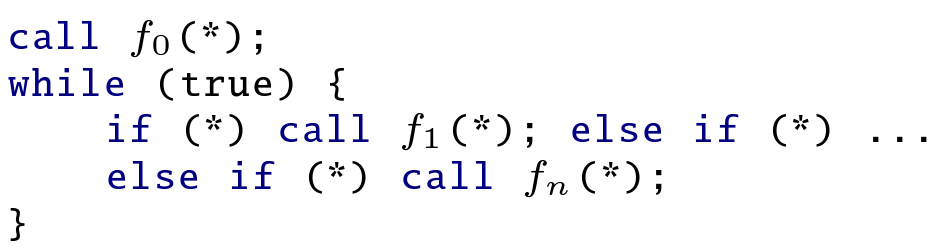 Non-deterministic Invocation
Constructor
Overview of VeriSol
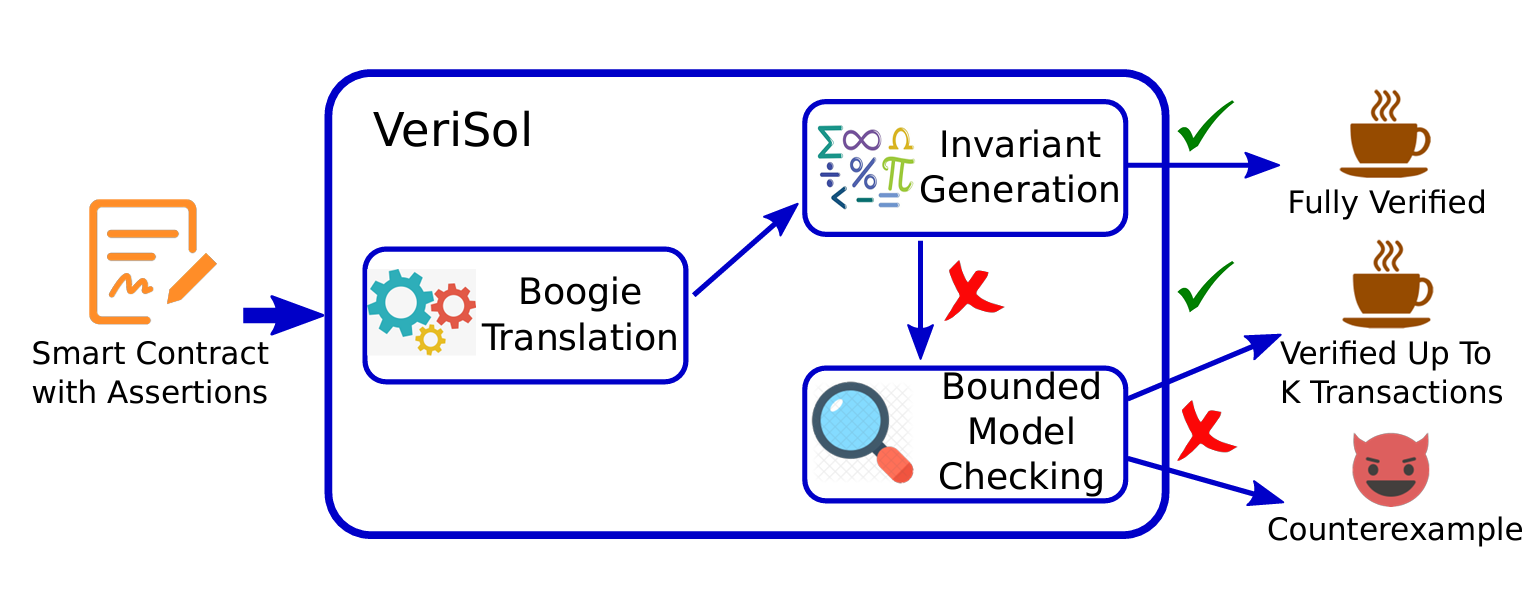 * Arrays and mappings for clarity of the discussion.
Solidity Language
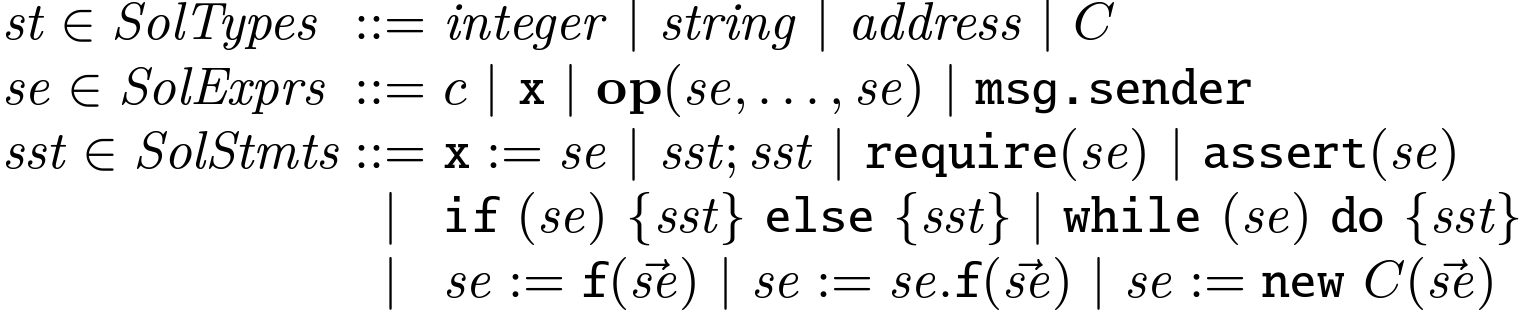 Types – integers, strings, addresses, and contracts

Expressions – constants, local variables, state variables, unary/binary operators (denoted op), and msg.sender that yields the address of the contract or user that initiates the current function invocation

Statements – assignments, conditionals, loops, requires, assertions, internal and external function calls, and contract instance creation
[Speaker Notes: state variables - fields in standard object-oriented language terminology]
Internal and External Function Calls
[Speaker Notes: Functions in Solidity have two implicit parameters, namely this for the receiver object and msg.sender for the Blockchain address of the caller]
Boogie Language
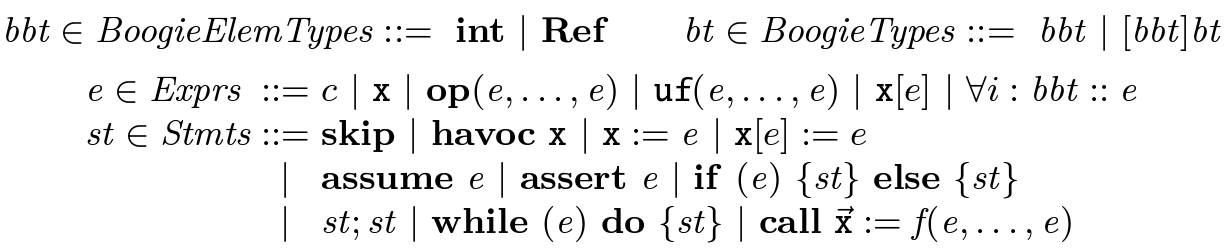 From Solidity to Boogie Types
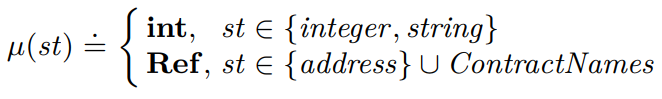 We translate:

Solidity integers and strings to Boogie integers
Addresses and contract names to Boogie references
From Solidity to Boogie Expressions
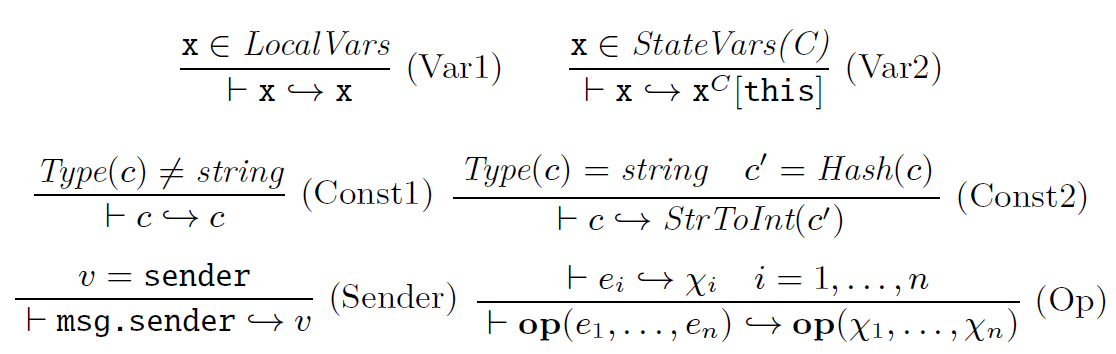 From Solidity to Boogie Expressions
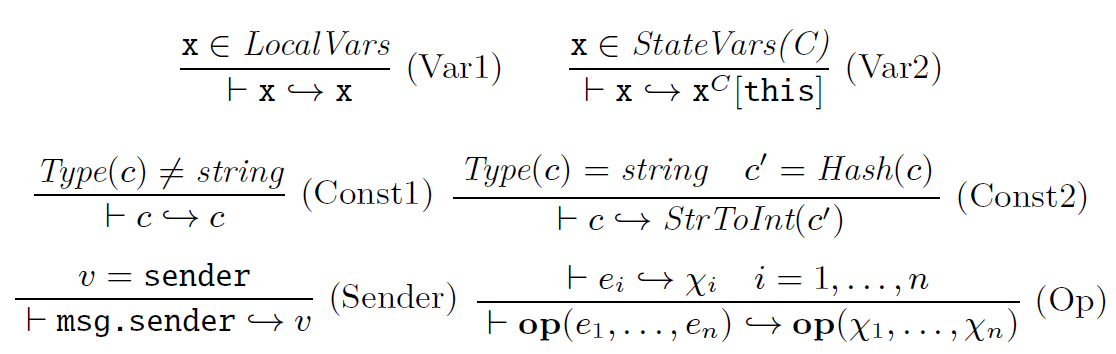 StrToInt – An uninterpreted function applied to a hash of the string
The hash function is collision-free
[Speaker Notes: keeping a mapping from each string constant to a counter]
From Solidity to Boogie Statements
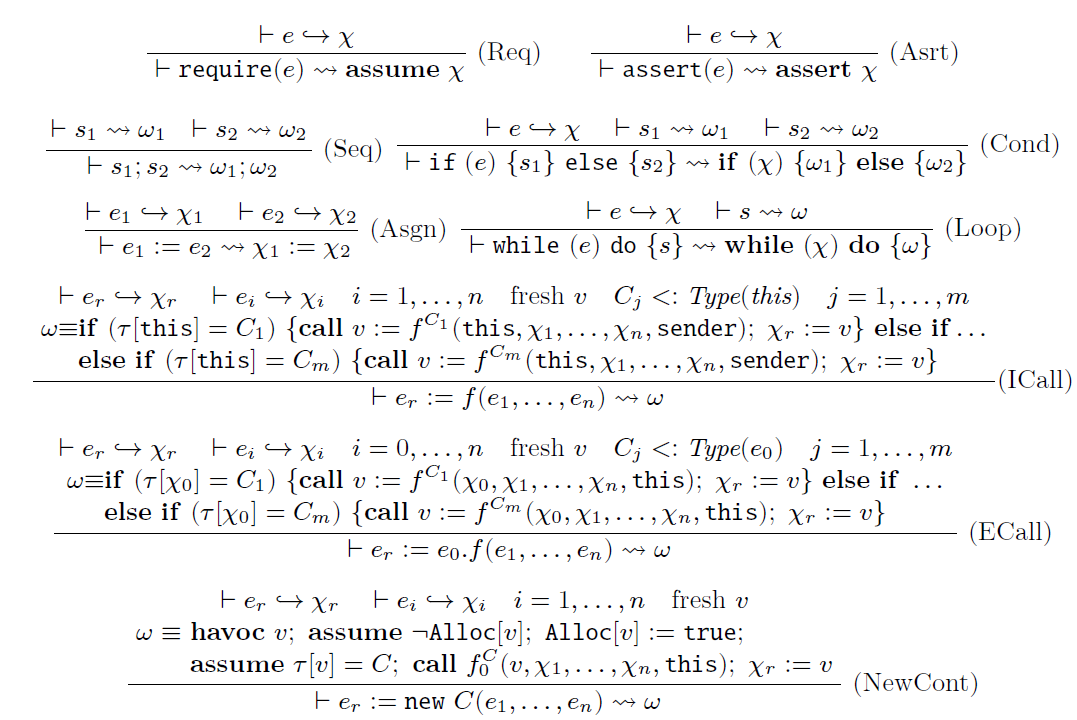 From Solidity to Boogie Statements – Function Calls
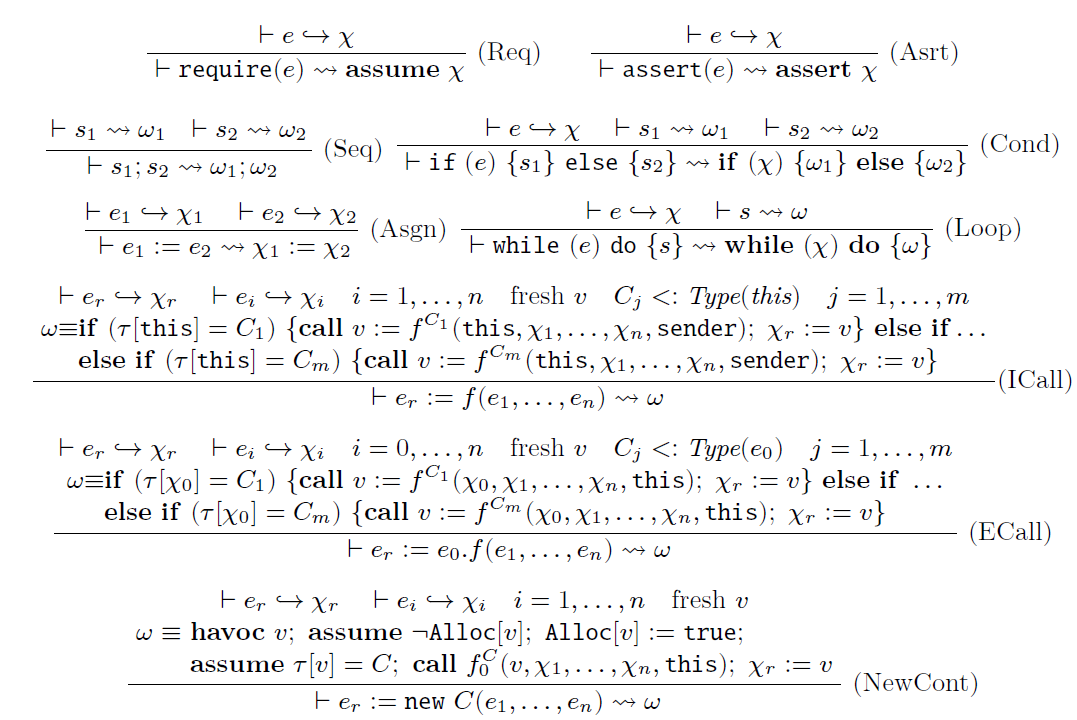 From Solidity to Boogie Statements – Contract Creation
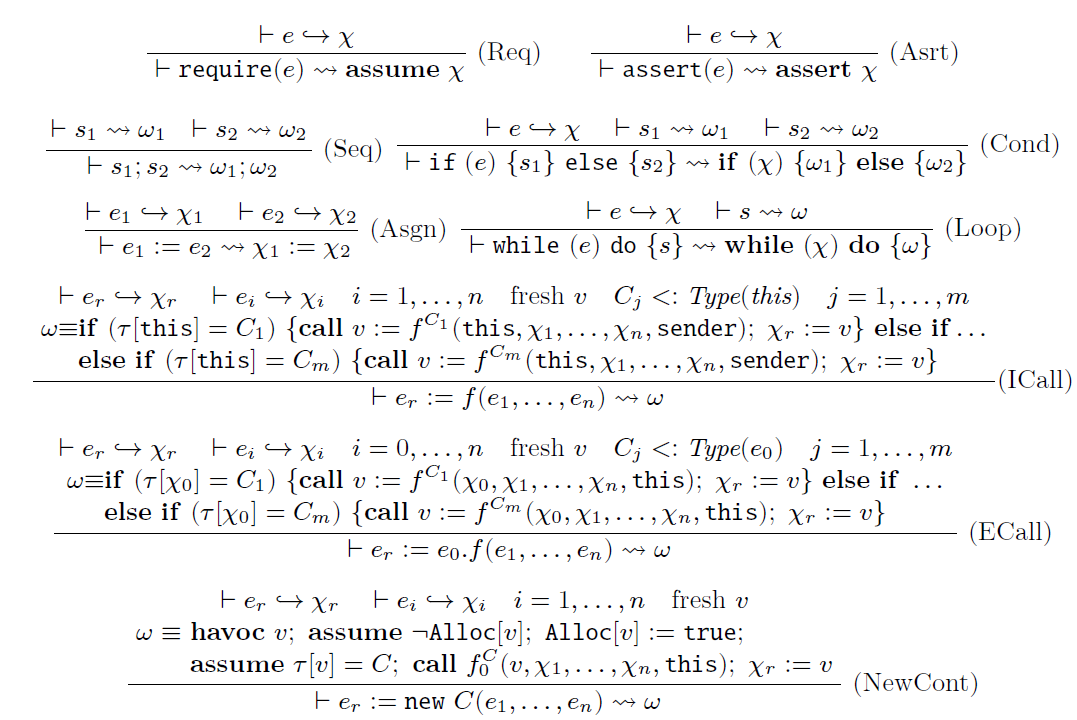 Invariant Generation
[Speaker Notes: We have found these candidate predicates to be sufficiently general for automatically verifying semantic conformance of Workbench contracts; however, additional predicates may be required for other types of contracts.]
Bounded Model Checking
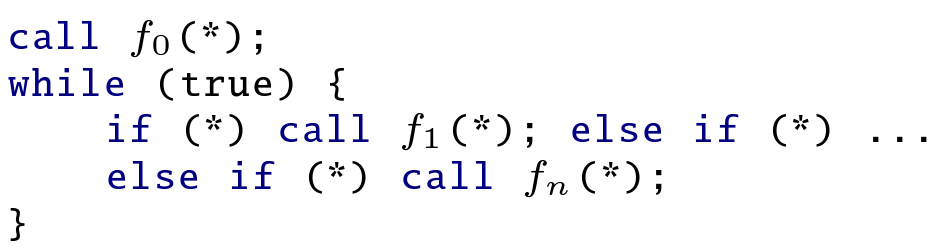 Abstraction Refinement
Variable Abstraction:
Global variables retained by the abstraction are tracked variables
Assignments to variables that are not tracked are completely removed
Expressions that have an untracked global variable are assumed to evaluate to any value

Refinement:
The goal: Figure out a minimal set of variables to track that rule out the forged counterexample
Evaluation
Main Results
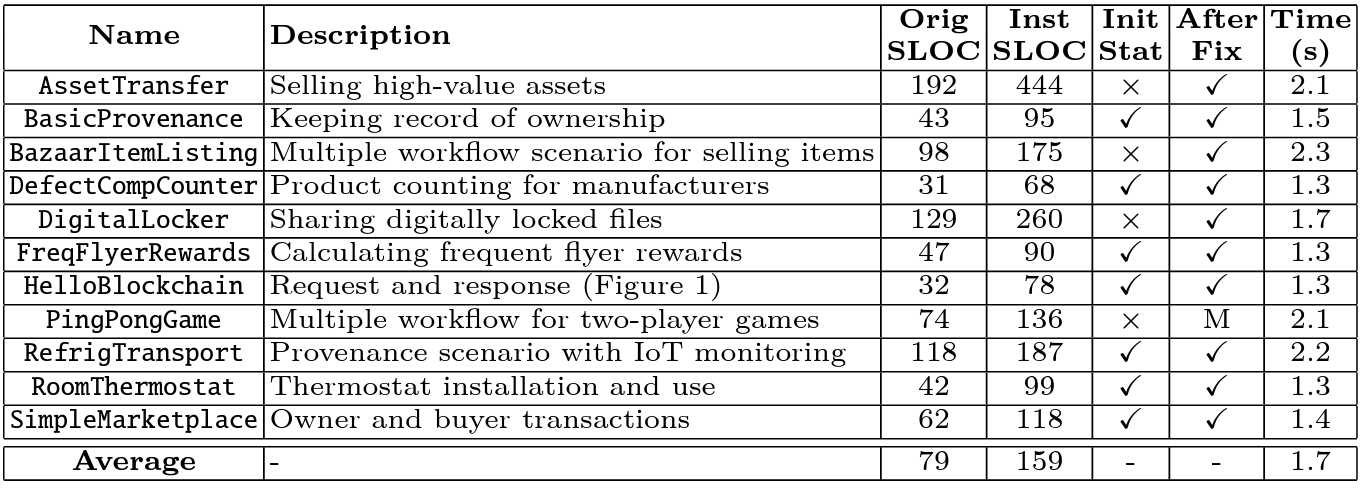 Init Stat – The result of applying VeriSol on the original smart contract

After Fix – After we manually fix the bug (if any)
Bug Analysis
Incorrect state transition – AssetTransfer (Selling high-value assets): 
The transition from state BuyerAccepted to state Accepted in the Accept function had no matching transitions in the policy.
Policy: allows a transition from BuyerAccepted to SellerAccepted when invoking the function Accept and msg.sender equals the instance role variable InstanceOwner
Implementation: Accept transitions to the state Accepted instead of SellerAccepted

Incorrect initial state – DigitalLocker (Sharing digitally locked files):
Policy: requires the initial state to be Requested
Implementation: incorrectly sets the initial state to DocumentReview
Questions?